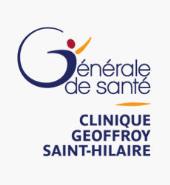 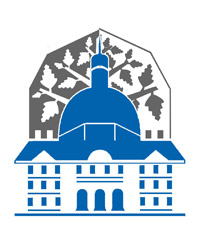 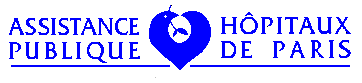 Incidence, presentation and management of enteric leaks after Omega Loop Gastric By-pass (OLGB)
L Genser (2), A Soprani(1,2), O Sibaud (1), J Godfroy (1), J Cady (1)
1- Clinique Geoffroy Saint Hilaire (Paris), 
2- Service de Chirurgie Digestive et Hépato-Bilio-Pancréatique, Pitié Salpêtrière (Paris)
INTRODUCTION (1)
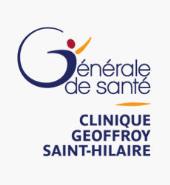 The incidence of leaks after OLGB is low.

But controversies about the relative safety of this procedure remain:

    « anastomotic leak is much easier to manage after Roux-en-Y reconstruction, because it doesn’t have the large volumes of bilio-pancreatic secretions that occur with the loop reconstruction » (Griffen et al.1977, 186)
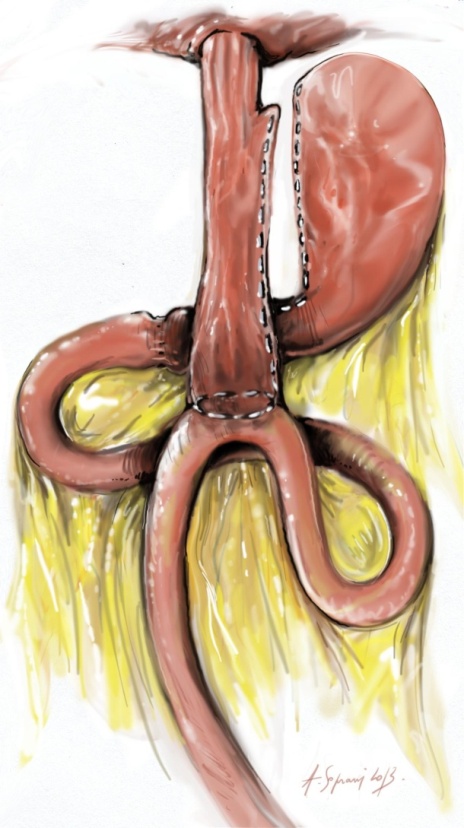 Gastro-jejunal anastomosis
Bilio-pancreatic secretions
INTRODUCTION (2)
**OLGB preservation during emergecy procedure
* GastroJejunal Anastomosis
 Remnant Stomach
METHOD (1)
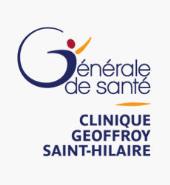 2005-2013: 2 321 OLGB

Methylene blue test during initial operation

Systematic UGI series day-1 after surgery

During reintervention for leak management, surgical procedure consisted in:

Indentification of leak
Suture of leak  when it was possible
Placement of 2 irrigating closed suction drains around the site of the leak

Drains were left in situ (undercalibrated 10 days later) with sytematic irrigation-aspiration with acid lactic or saline serum.
METHOD (2)
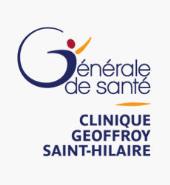 CLASSIFICATION OF LEAKS (CADY/SOPRANI)
Type 1: leakage arising from the gastric      stapler line of the gastric pouch
Type 2: Gastrojejunal anastomosis (GJA)
?
Type 3: Uncertain location (unidentifiable location on CT and intraoperatively)
METHOD (3)
Type 1: diagnosis (day 2 after OLGB)
PER-OPERATIVE BLUE TEST
UGI (Day 1)
Type 1: surgical laparoscopic management: suture + drainage
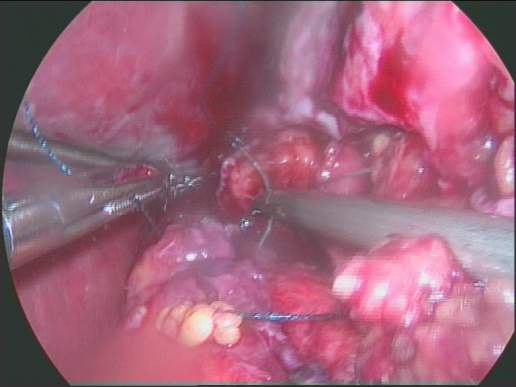 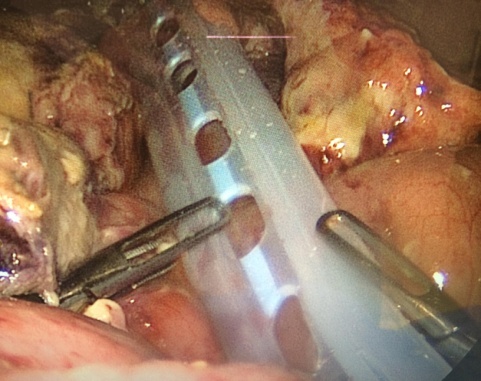 METHOD (4)
TYPE 2: Diagnosis (day 2 after OLGB)
*
▲
Helical CT with indirect signs
TYPE 2: surgical laparoscopic management
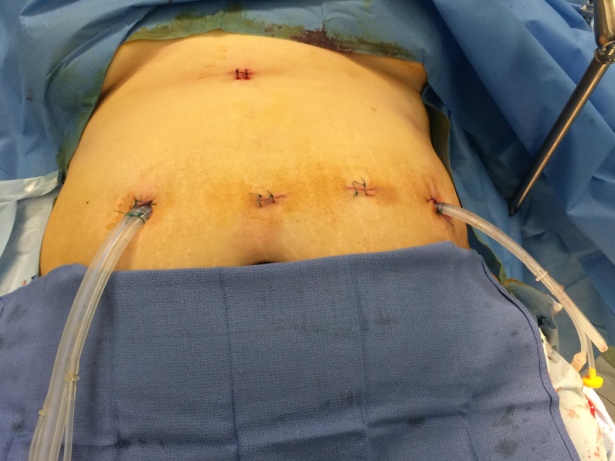 RESULTS (1) RISK FACTORS OF LEAK
Table 2 : Univariate analysis of factors associated with leaks after OLGB in 35 patients
RESULTS (2)
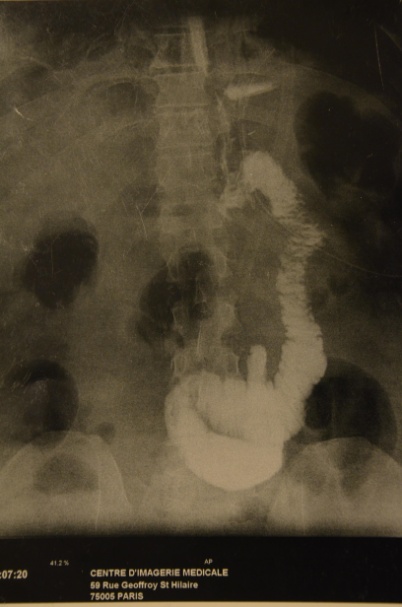 UGI postoperative day 1
LOW SENSIBILITY for enteric leaks location: 11.4%
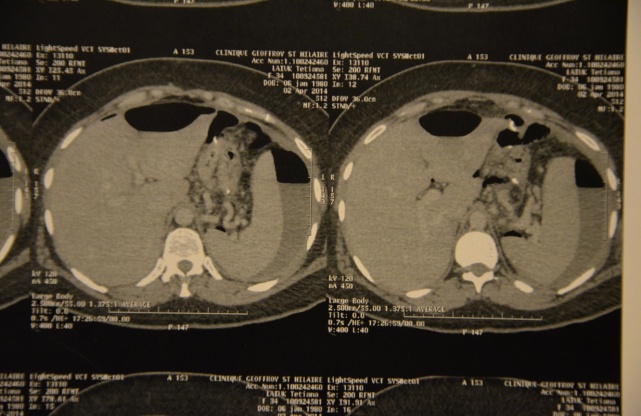 COMPUTED TOMOGRAPHY WITH WATER SOLUBLE CONTRAST
100% specificity for  indirect signs of leak
 33% specificity for leak  location
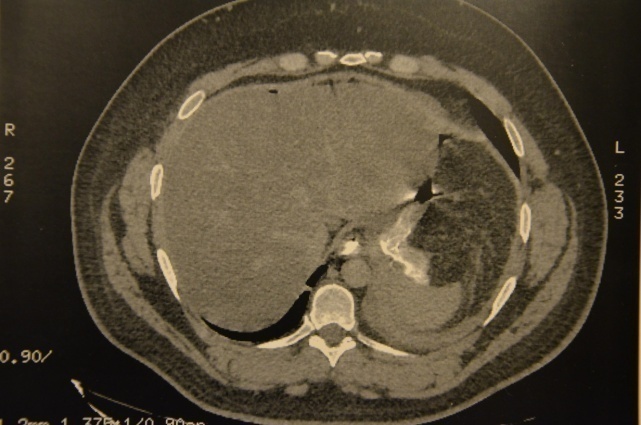 RESULTS (3) LOW RATE OF ENTERIC LEAKS (1.5%)
Enteric leaks: 35 / 2 321 (1.5%)
LOCALIZED PERITONITIS
PLEURAL EFFUSION
Type 1: 32%
?
Type 3: 57%
GENERAL PERITONITIS
Type 2: 11%
RESULTS (4) (MORTALITY= 0)
CONSERVATIVE MANAGEMENT
SURGICAL MANAGEMENT
Only Type 3 (n=5)
Type 1; 2; 3 (n=30)
2 laparotomy
Generalized peritonitis
1.Richter hernia with bowel obstruction and large desunion of the stapler line (D-8)
2. Type 3 with multifocal abces (D-12)
Percutaneous drain
n=3
Septic syndrom and none or minimal septic repercussion underwent an helical-CT with subphrenic abces without gastrographin extravasation
28 coelio (93%)
Medical management
n=2

30% developed well drained chronic fistula into the irrigation drainage system with complete healing in all patients
DISCUSSION (1)
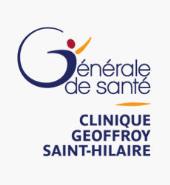 35 / 2 321 (1.5%) abces or intra-abdominal sepsis after OLGB
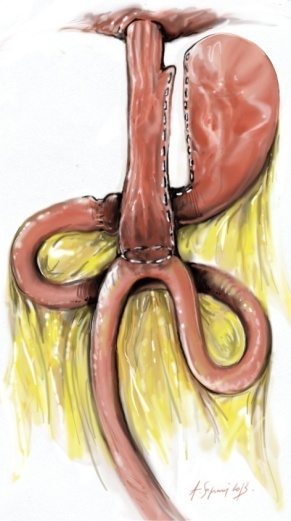 Lower rate of GJA leak after OLGB:

A tension free anastomosis,
A good blood supply by the gastric pouch,
An uninterrupted jejunal loop
DISCUSSION (2)
ENTERIC LEAK LOCATION OLGB vs RYGBP
Type 1(32%)
Type 3(57%)
Type 2(11%)
GJA 80%
The most common site of leak after OLGB is arising from the gastric stapler line
The most common site of leak after RYGBP is at the gastrojejunal anastomosis
DISCUSSION (3)
Existence of few similitaries between OLGB and Sleeve
NO STENT!
New alternative: double pigtail
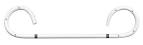 P
P
Sleeve Gastrectomy
OLGB
CONCLUSION
The incidence of enteric leaks after OLGB is low (1.5%)
Type 3 > Type 1 > Type 2
Type 1 and Type 3: localized peritonitis +/- pleural effusion
Type 2: Generalized peritonitis
Management (early diagnosis) 
  LAPAROSCOPY (28/30)     (laparotomy)
LAVAGE / SUTURE / DRAINAGE
Gastrostomy / jejunostomy
Reversal procedure
Roux-N-Y conversion
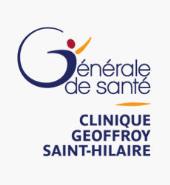 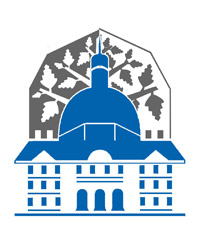 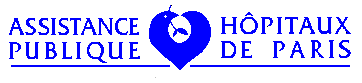 Incidence, presentation and management of enteric leaks after Omega Loop Gastric By-pass (OLGB)
L Genser (2), A Soprani(1,2), O Sibaud (1), J Godfroy (1), J Cady (1)
1- Clinique Geoffroy Saint Hilaire (Paris), 
2- Service de Chirurgie Digestive et Hépato-Bilio-Pancréatique, Pitié Salpêtrière (Paris)